Télépneumologie : La transplantation pulmonaire
Dr Gaëlle DAURIAT
Hôpital Marie Lannelongue
Le Plessis Robinson
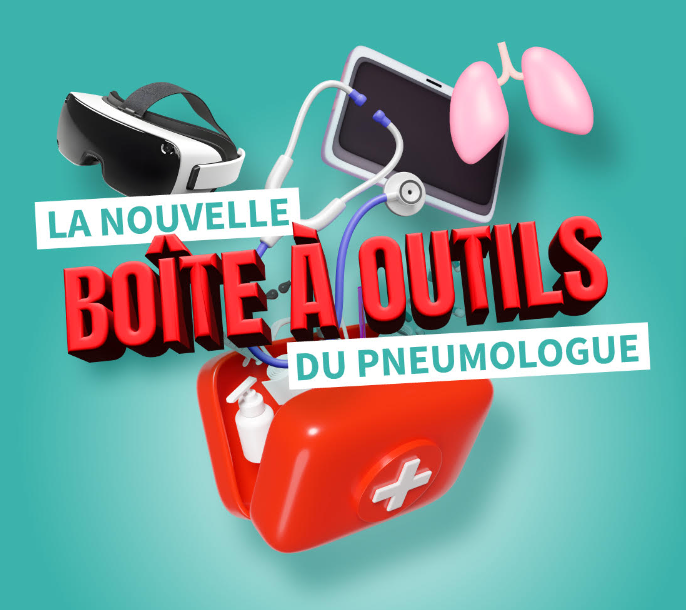 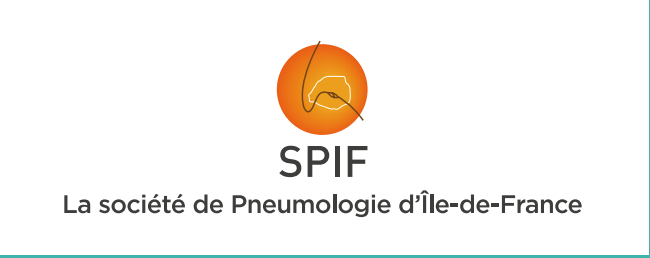 SPIF 
28 Septembre 2024
La télémédecine
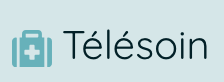 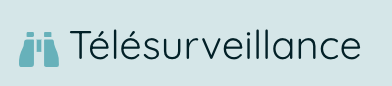 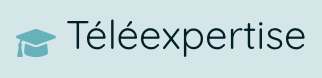 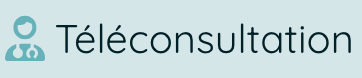 La télémédecine en TP
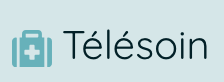 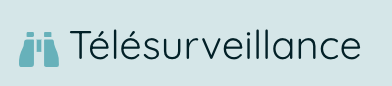 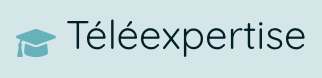 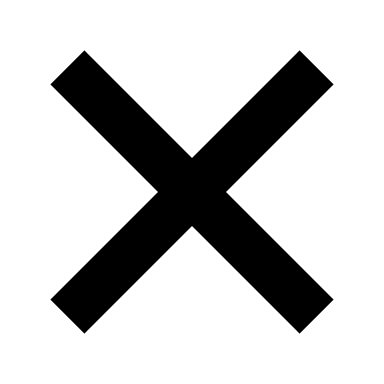 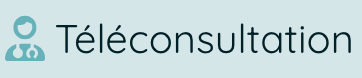 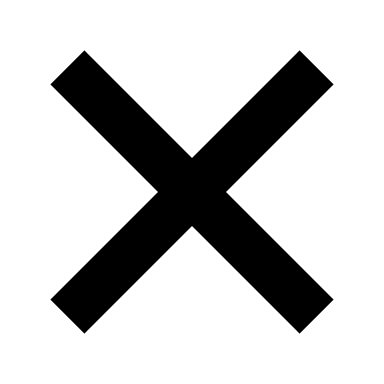 Les spécificités de la transplantation pulmonaire
>1000 patients greffés pulmonaires et cardiopulmonaires suivis en ile de France
300-450 pts / centre 
Eloignement géographique
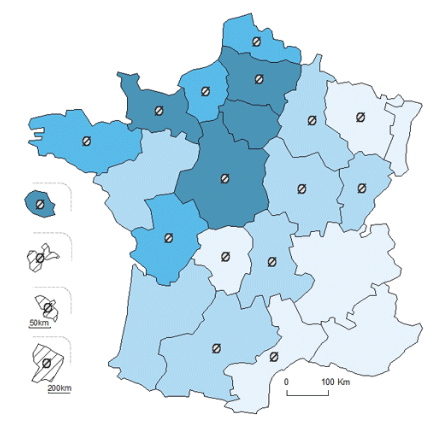 Le suivi du patient transplanté à domicile
Surveillance de la fonction : spiromètre






Surveillance biologique :
Biologie standard : ionogramme / NFS plaquettes / BHC
Dosage d’immunosuppreseurs
PCR CMV
PCR EBV
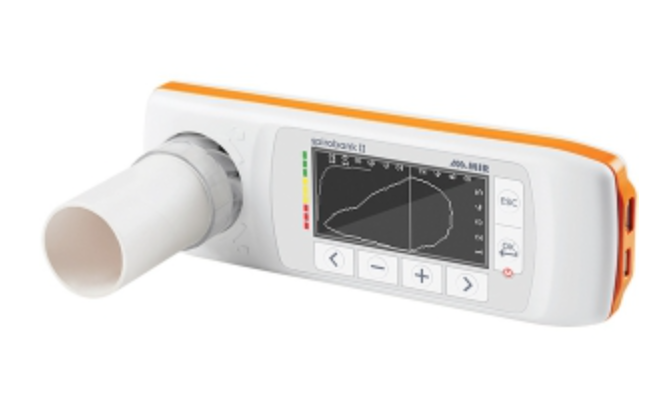 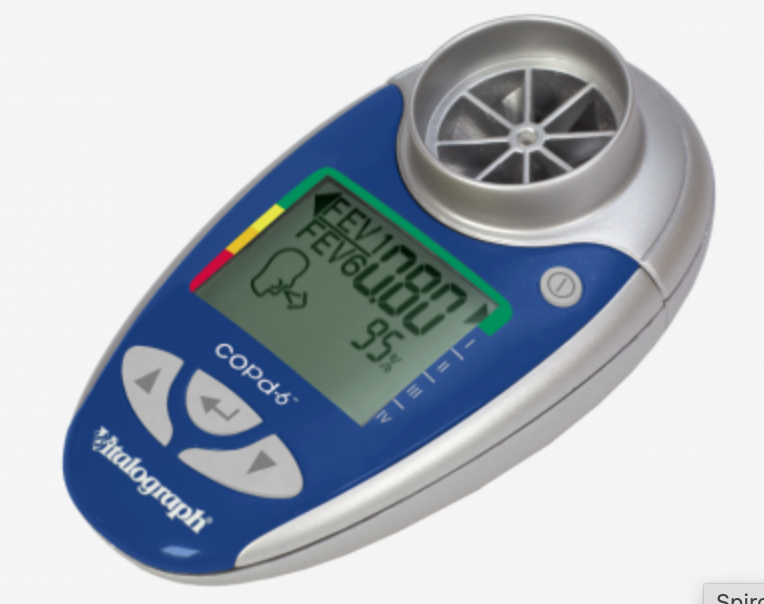 IDE DE COORDINATION DE GREFFE
Avant
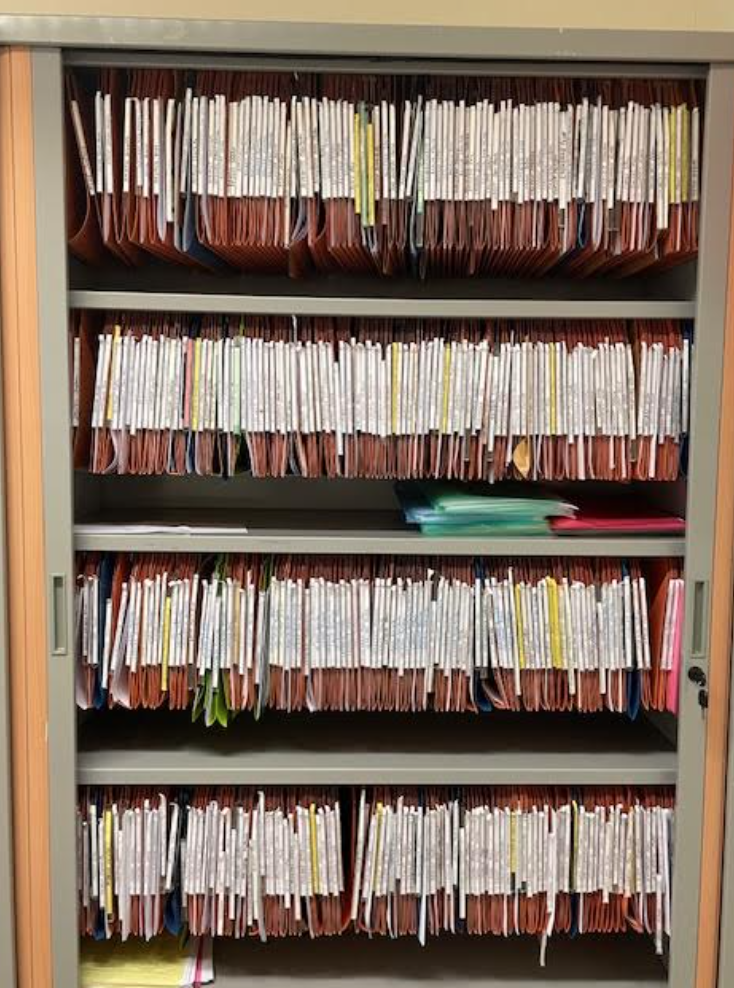 Le FAX 
IDE de coordination 
Modification thérapeutique par téléphone / mail 
Perte d’information dans le dossier médical
Transmission par les IDE dans le dossier informatique du patient
        Perte de temps et d’information
Après  : La télésurveillance en transplantation
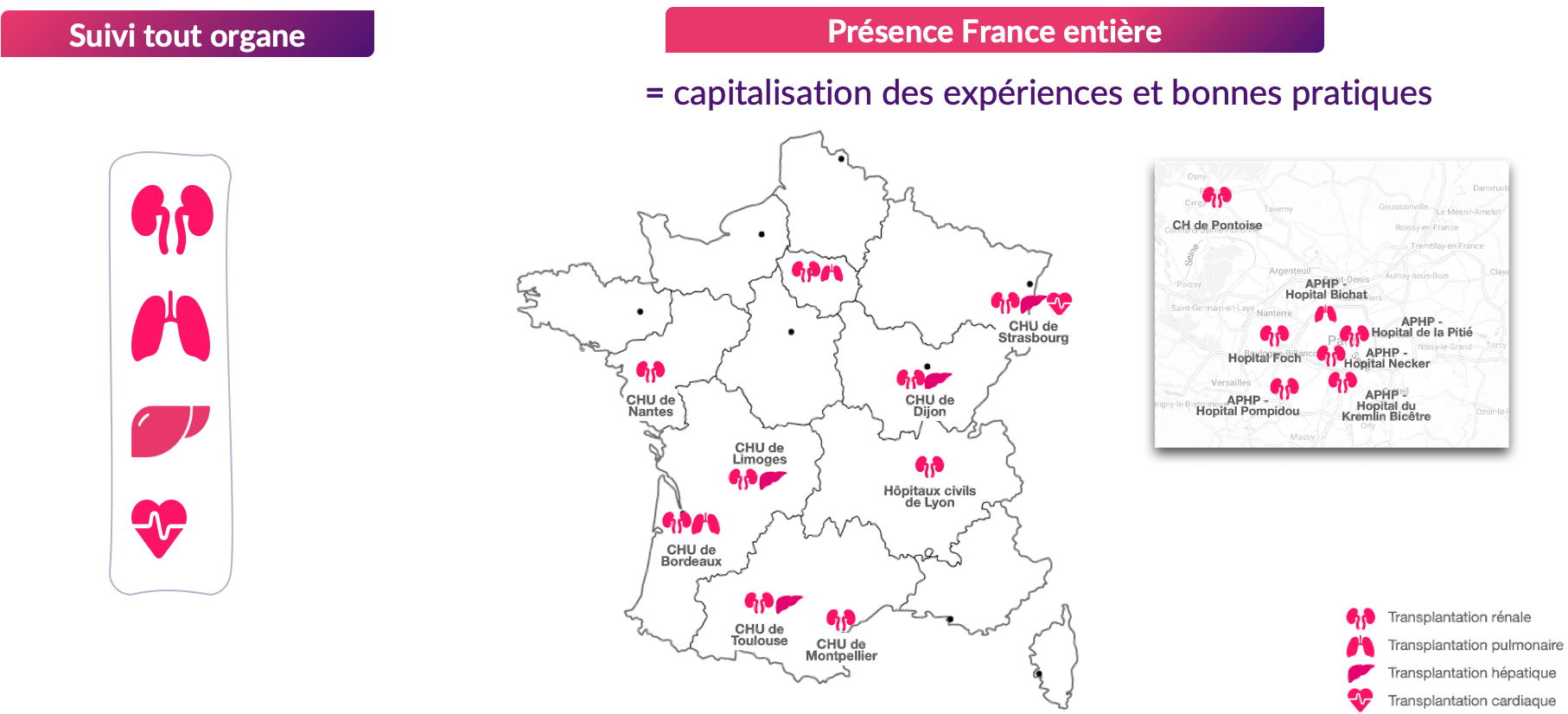 Pneumowise
Comment ça marche ?
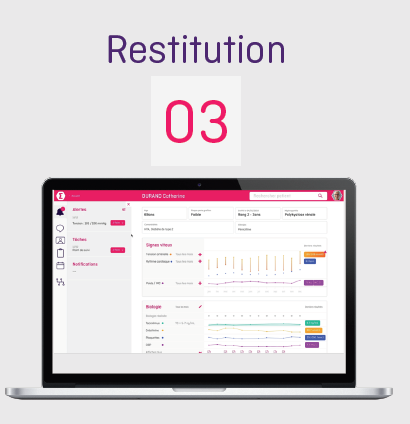 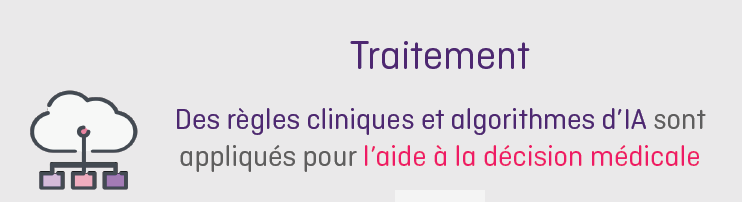 Réception directe des résultats du laboratoire via une adresse ms sante
Création d’alertes personnalisées
Créatinine
Dosage des anti rejets
Poids
Baisse du VEMS
Possibilité d’entrée des données personnelles : poids , TA , glycémie
« Chat «  avec les IDE  de coordination de greffe
Données sécurisées
Remontée des bilans/ordonnances dans le dossier informatisé du patient
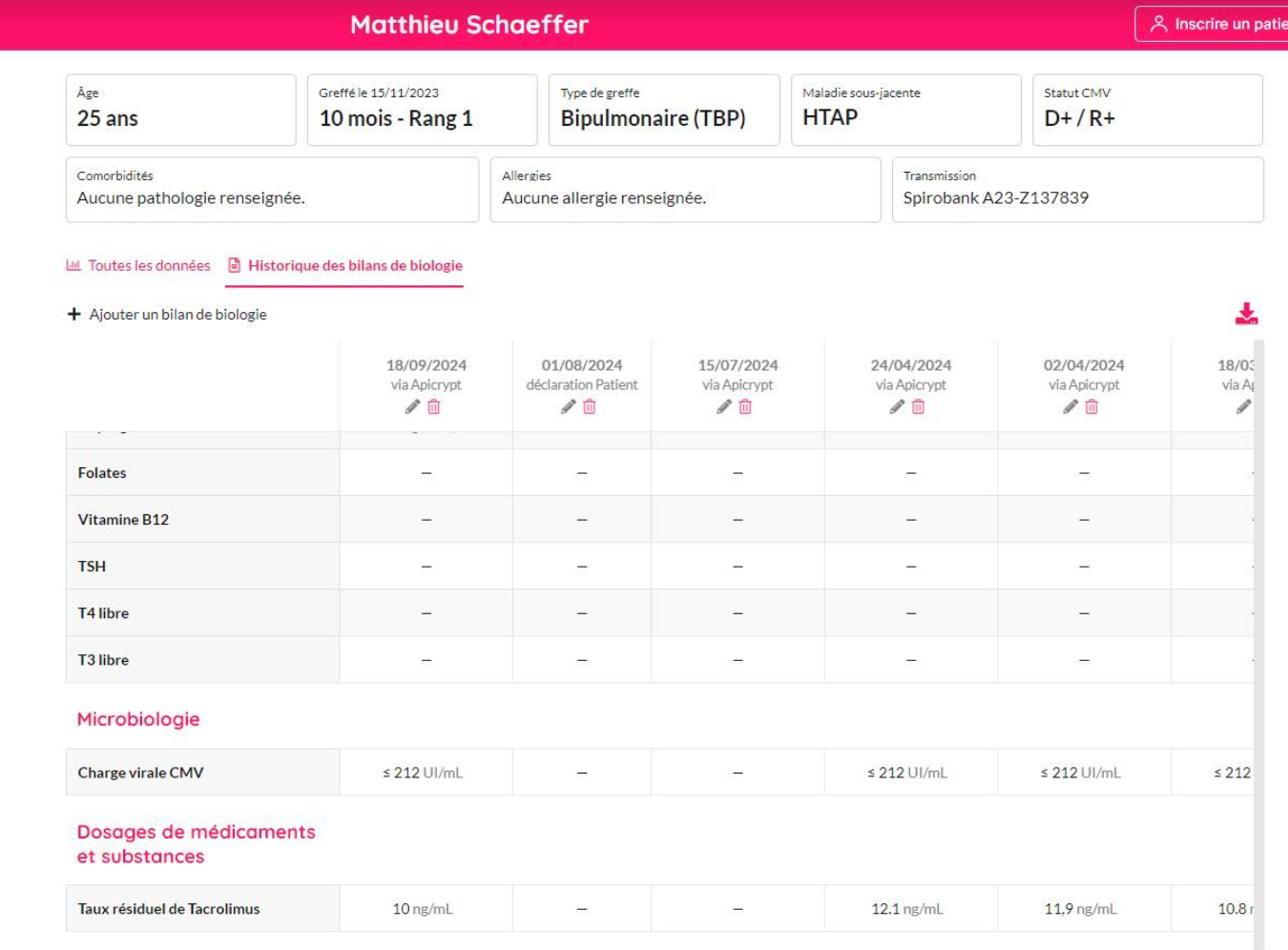 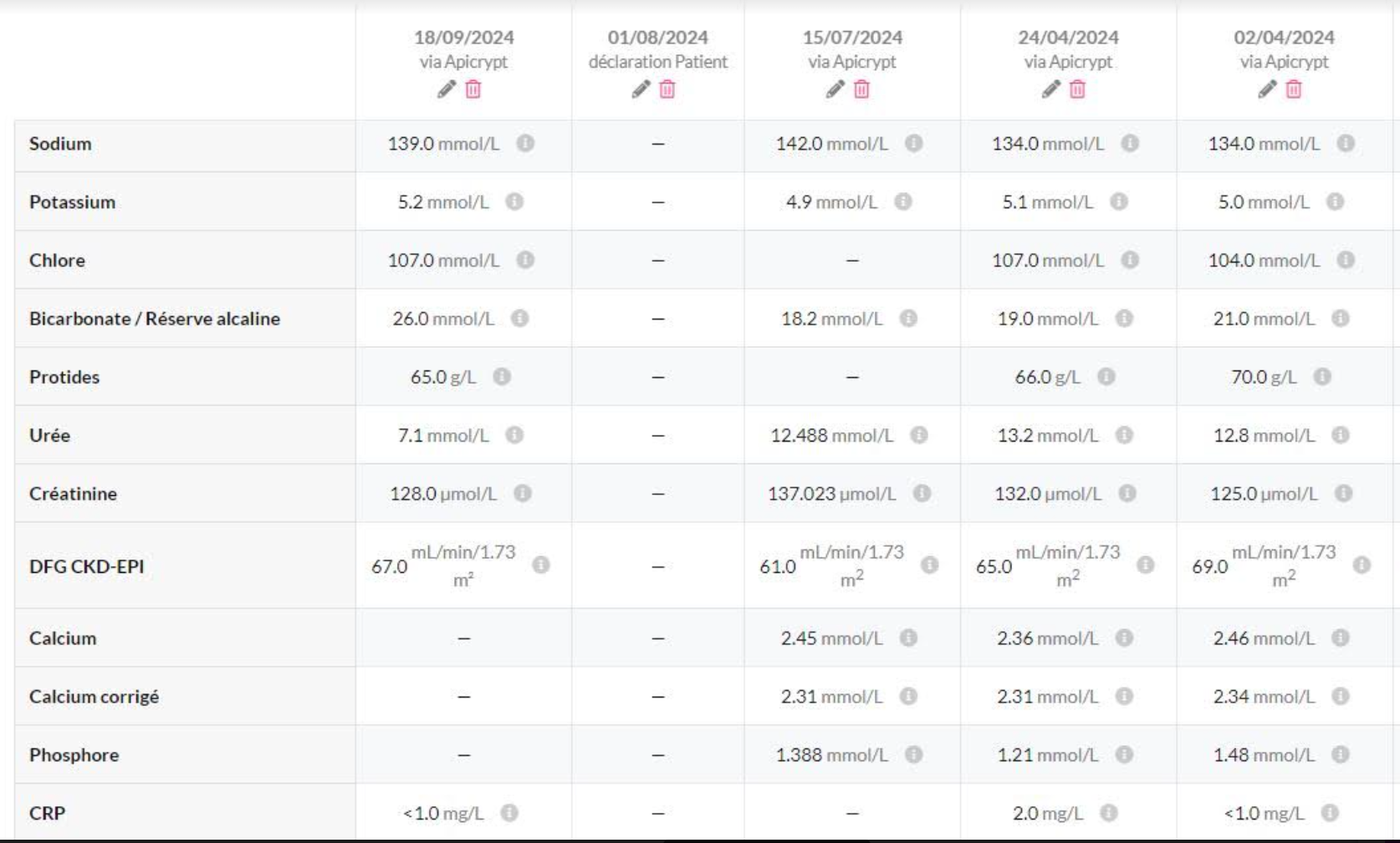 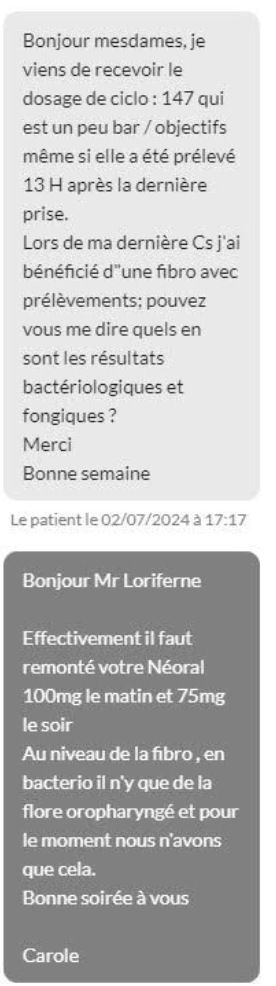 Gain de temps pour les IDE
Suivi longitudinal
Meilleure organisation du temps de travail
Sécurisation des informations 
Tracabilité
Le financement : Article 51
Loi de la SS de 2018 - Promotion des dispositifs de santé afin de favoriser les interactions entre acteurs de sante – Financement de l’ARS
Financement : 
gratuit pour la structure
Rémunération pour le service : 240 Euros/patients/an
Fin 2024
L’objectif  : le remboursement par la sécurité sociale
Le télé soin :  la télé rééducation
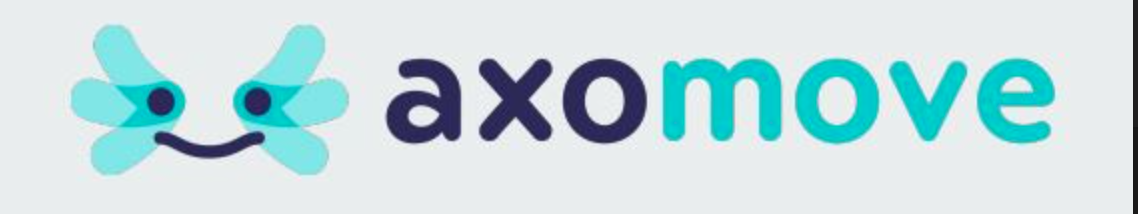 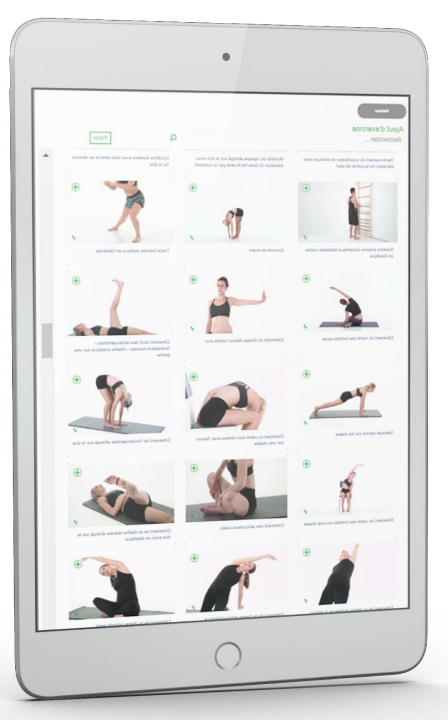 Une plateforme de rééducation 
Multi spécialités
Service MPR de CHU – SSR 
Bibliothèque > 800 exercices
Possibilité de création de modèles de programme
Prescription d’exercices et suivi du patient
Par le kinésithérapeute
Adapté au patient : durée -intensité
Le télé soin :  la télé rééducation
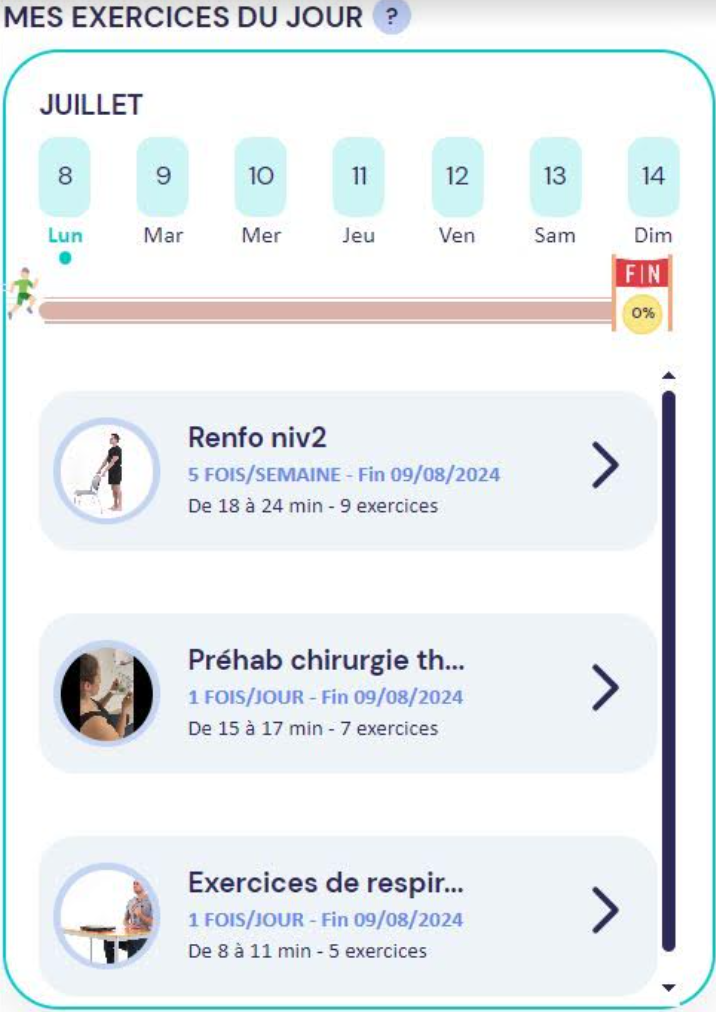 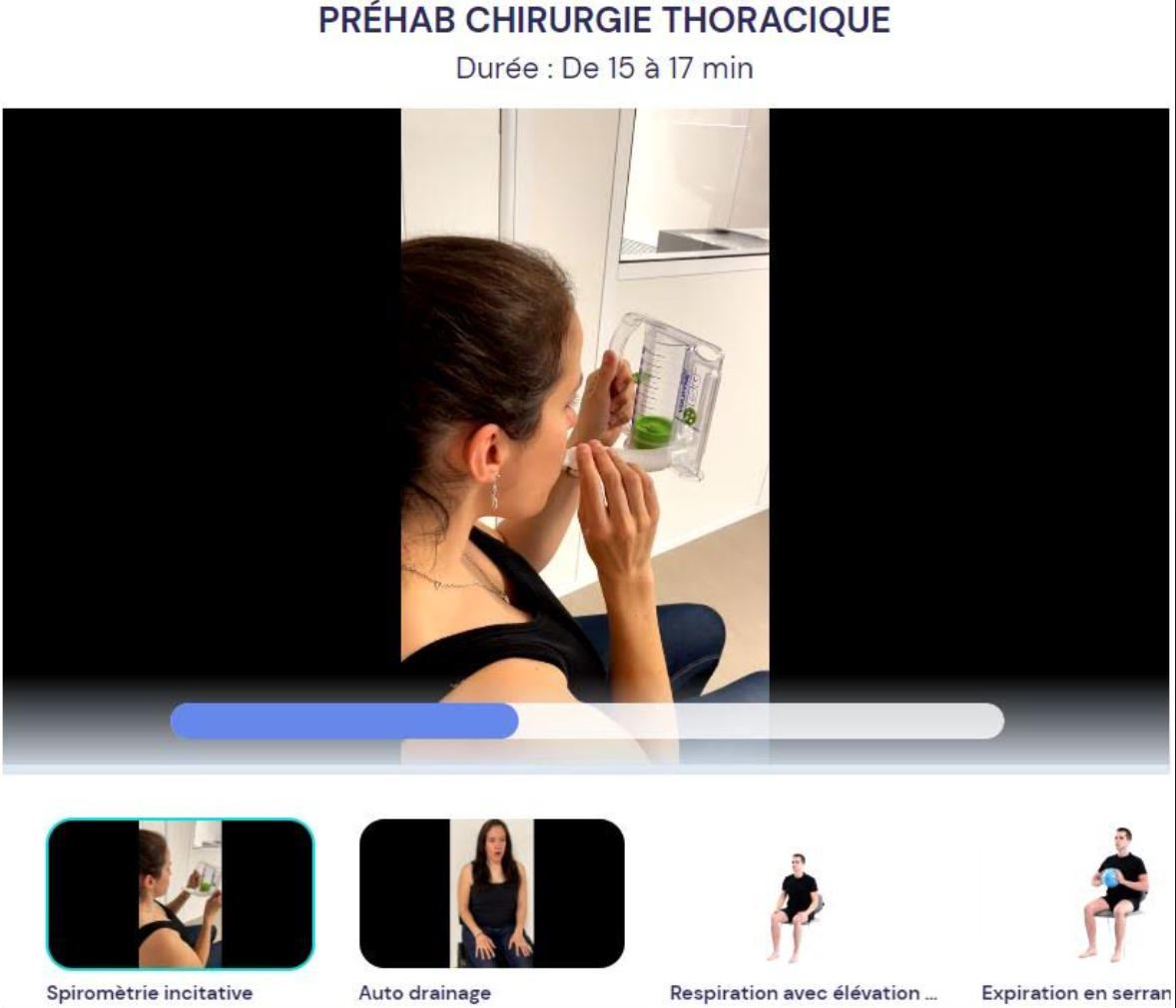 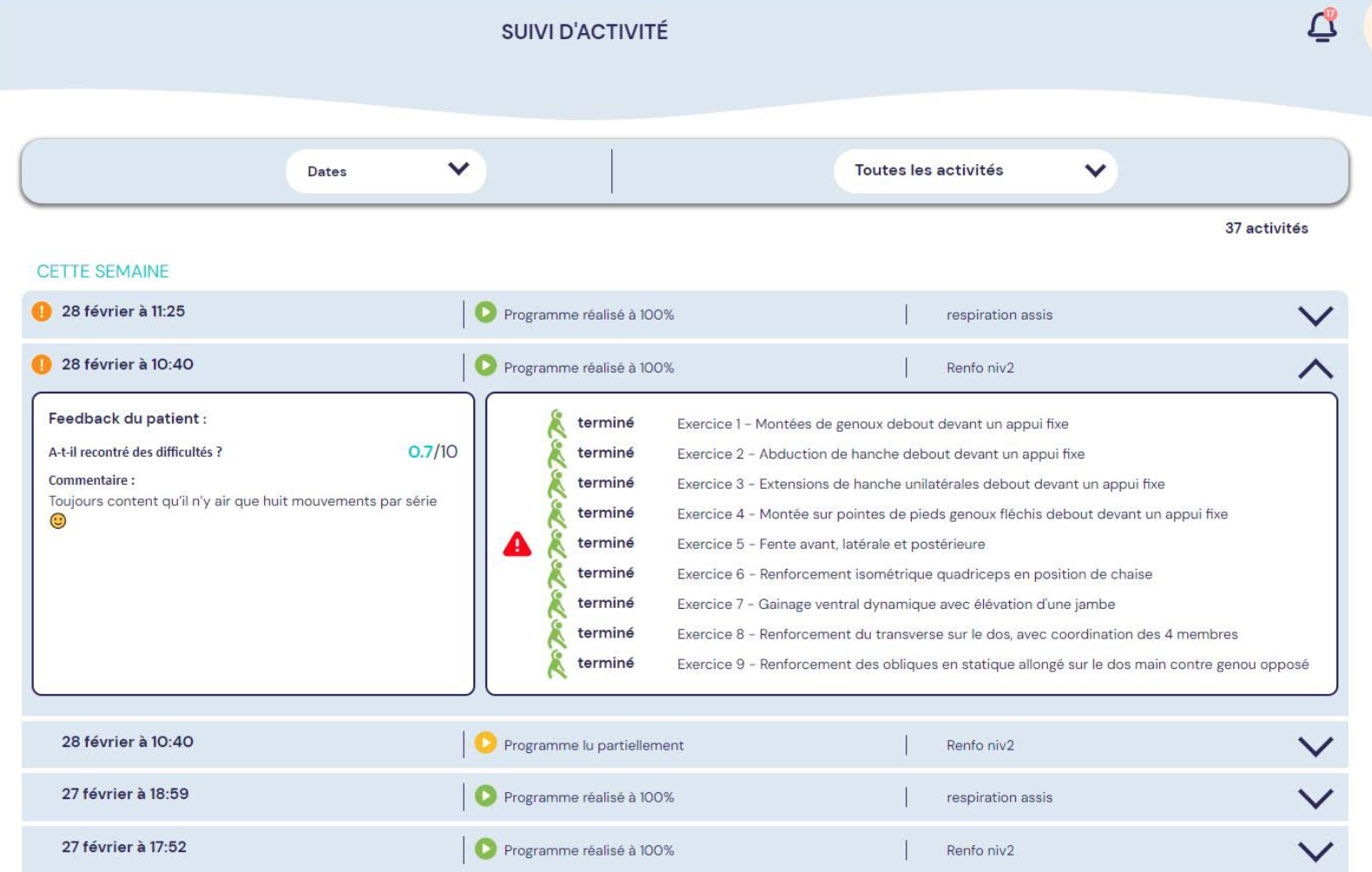 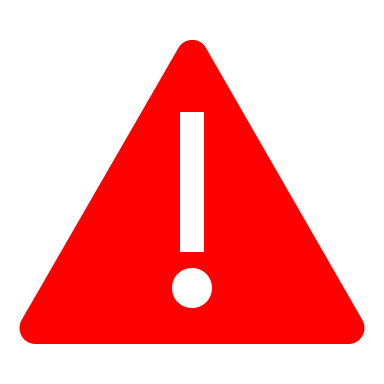 Ne remplace pas le kiné /SSR -  Kiné semi dirigée
Prix : Dépend du nombre de lits
Merci de votre attention
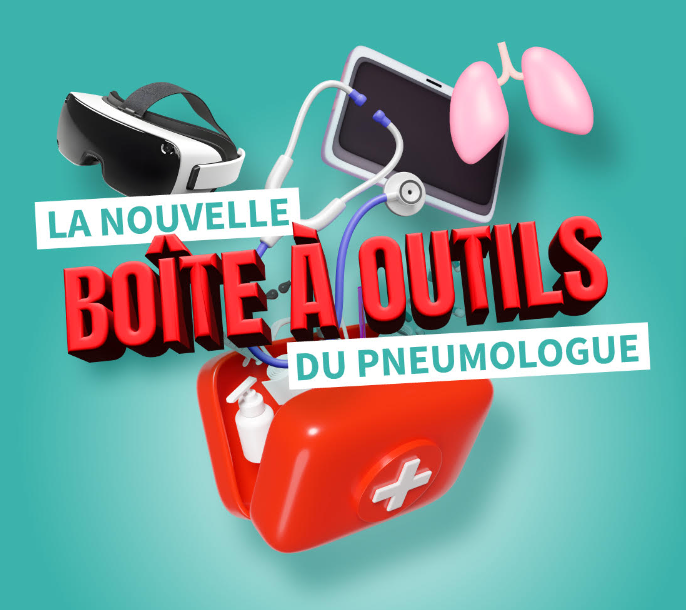 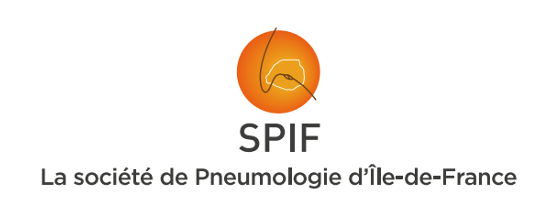